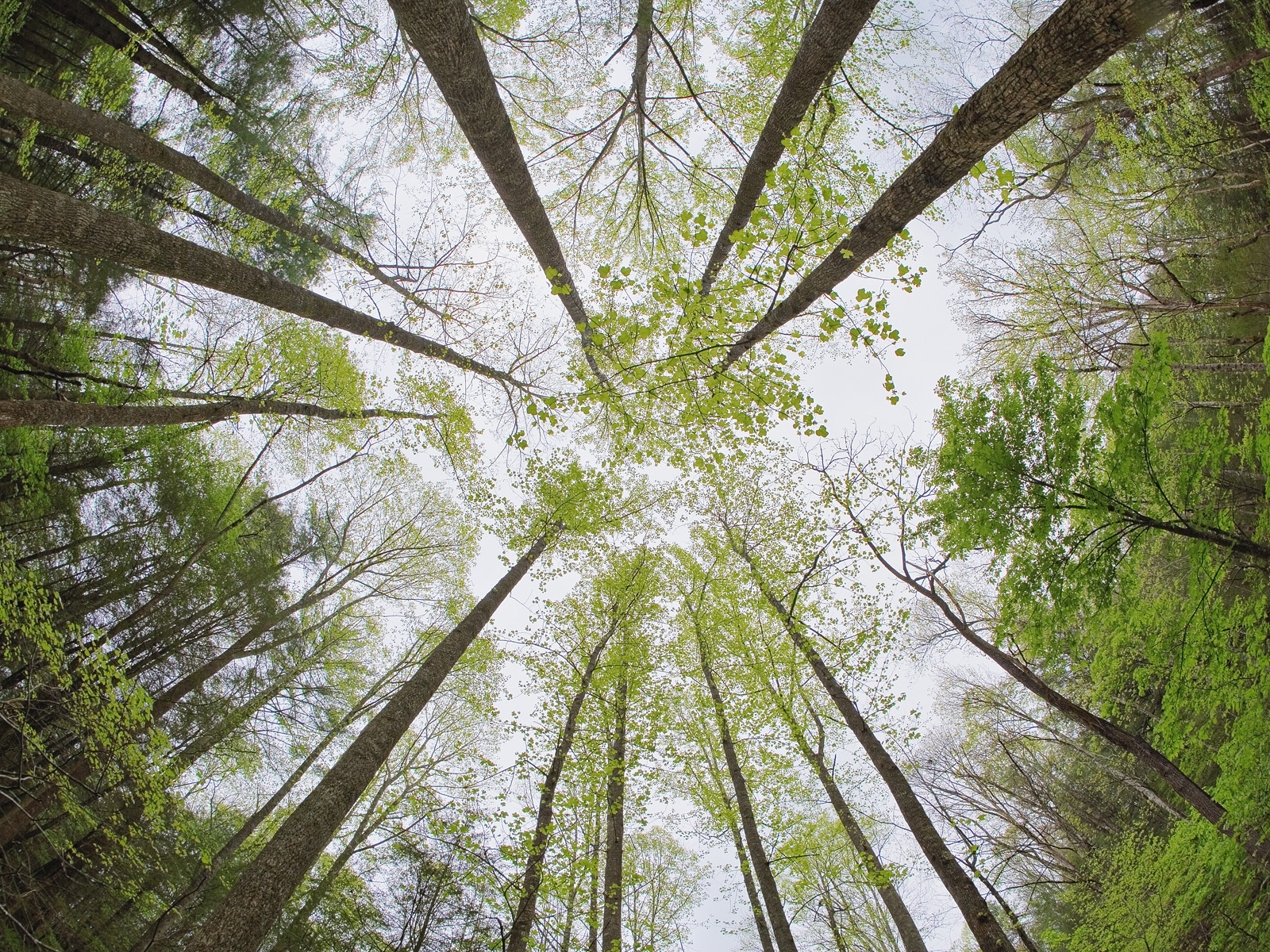 Climate Vulnerability of Eastern U.S. Forests
Patrick Jantz, Tina Cormier, Scott Goetz, Scott Zolkos
Woods Hole Research Center
May 21, 2013
Jackson Hole, WY
Photo credit: Andri Kyrychok
Distribution Modeling
Predictor Variables
Dynamic
Climate
Bioclimatic variables
Growing degree days (Sork et al. 2010)
TOPS
SERGOM
[Speaker Notes: Water balance (Lutz et al. 2010) ?]
Distribution Modeling
Predictor Variables
Static
Soils (STATSGO)
Mineral component fraction (sand, silt, clay)	
Bulk density
pH
Available water capacity
Depth to bedrock
Potential relative solar radiation (Pierce et al. 2005)
Distribution Modeling
Response Variables
Park scale
USGS - NPS Vegetation Characterization Program veg maps
PACE and rangewide scales
FIA plot data (fuzzed up to 0.5 mile ~ 800m)
Cross check with models built from precise coordinates for a subset of species
Potential Relative Solar Radiation (30m)
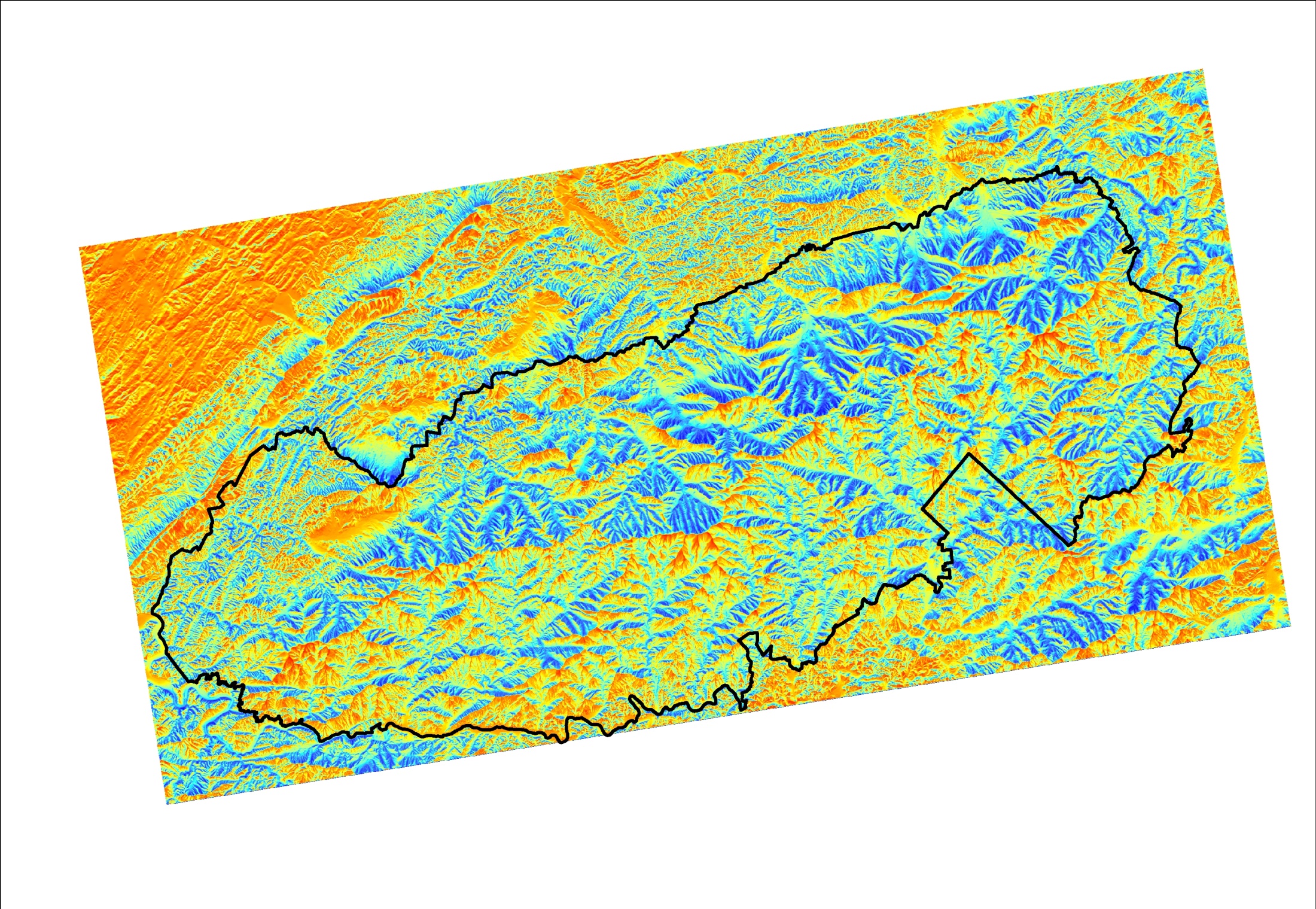 Potential Relative Solar Radiation (800m)
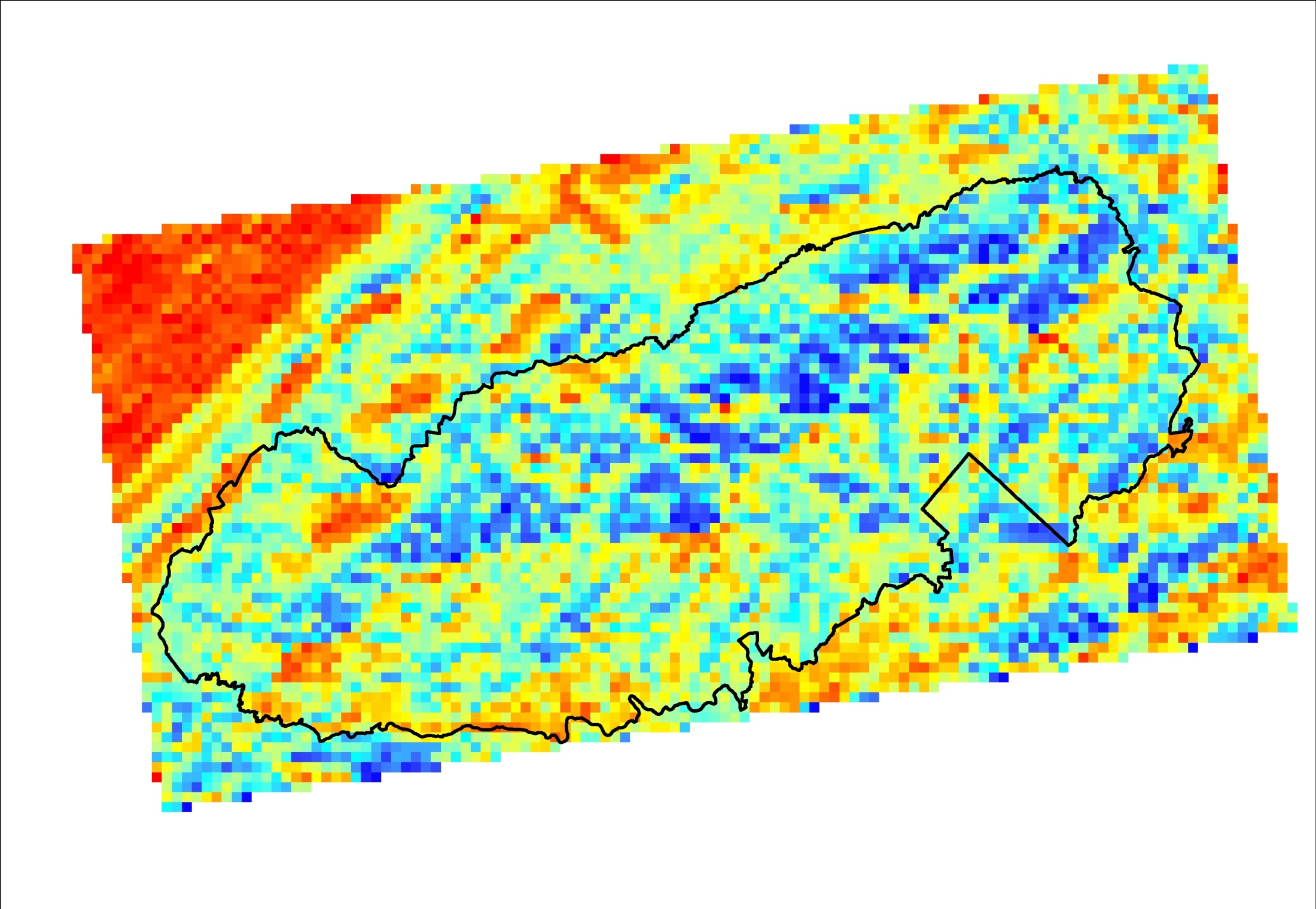 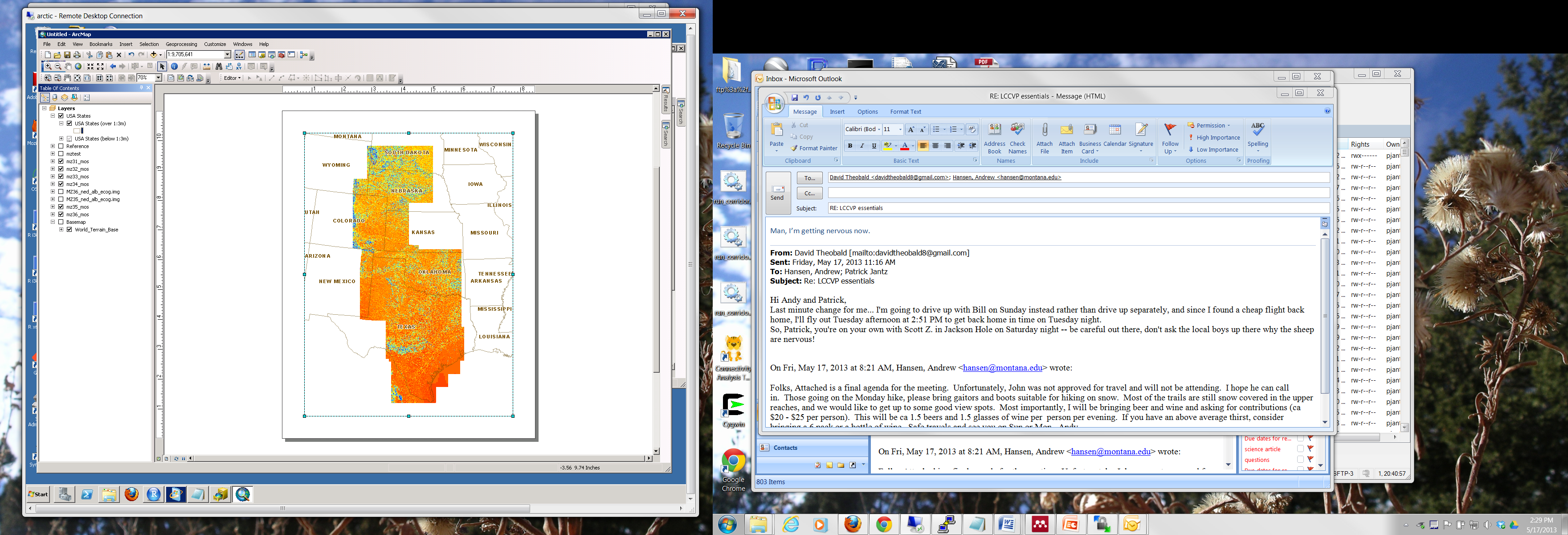 NPS to Rangewide Scale Modeling
Ecological Systems
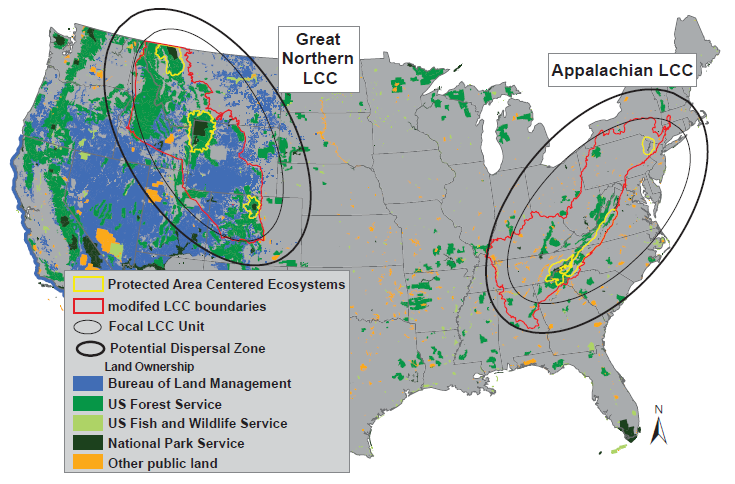 Spruce-Fir
Cove Hardwood
Northern Hardwood
Oak Hickory
Hemlock
Montane Alluvial
Mixed Mesophytic
Pine-Oak
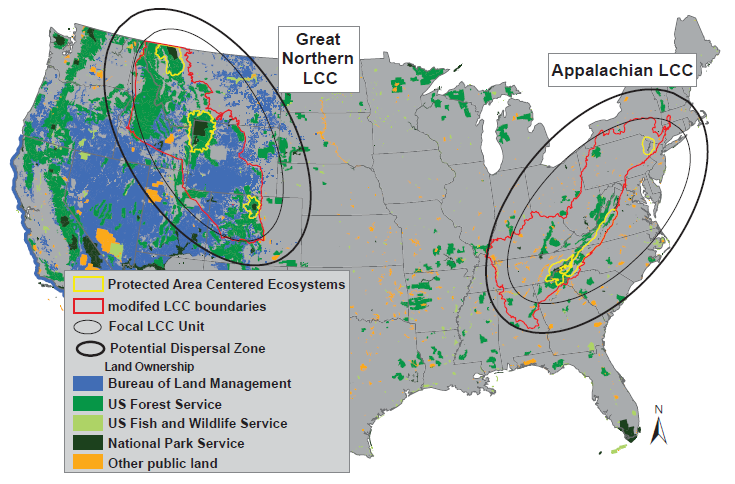 [Speaker Notes: Assess change in suitable climate conditions for individual spp. as a measure of risk for that ecological system at the park scale.]
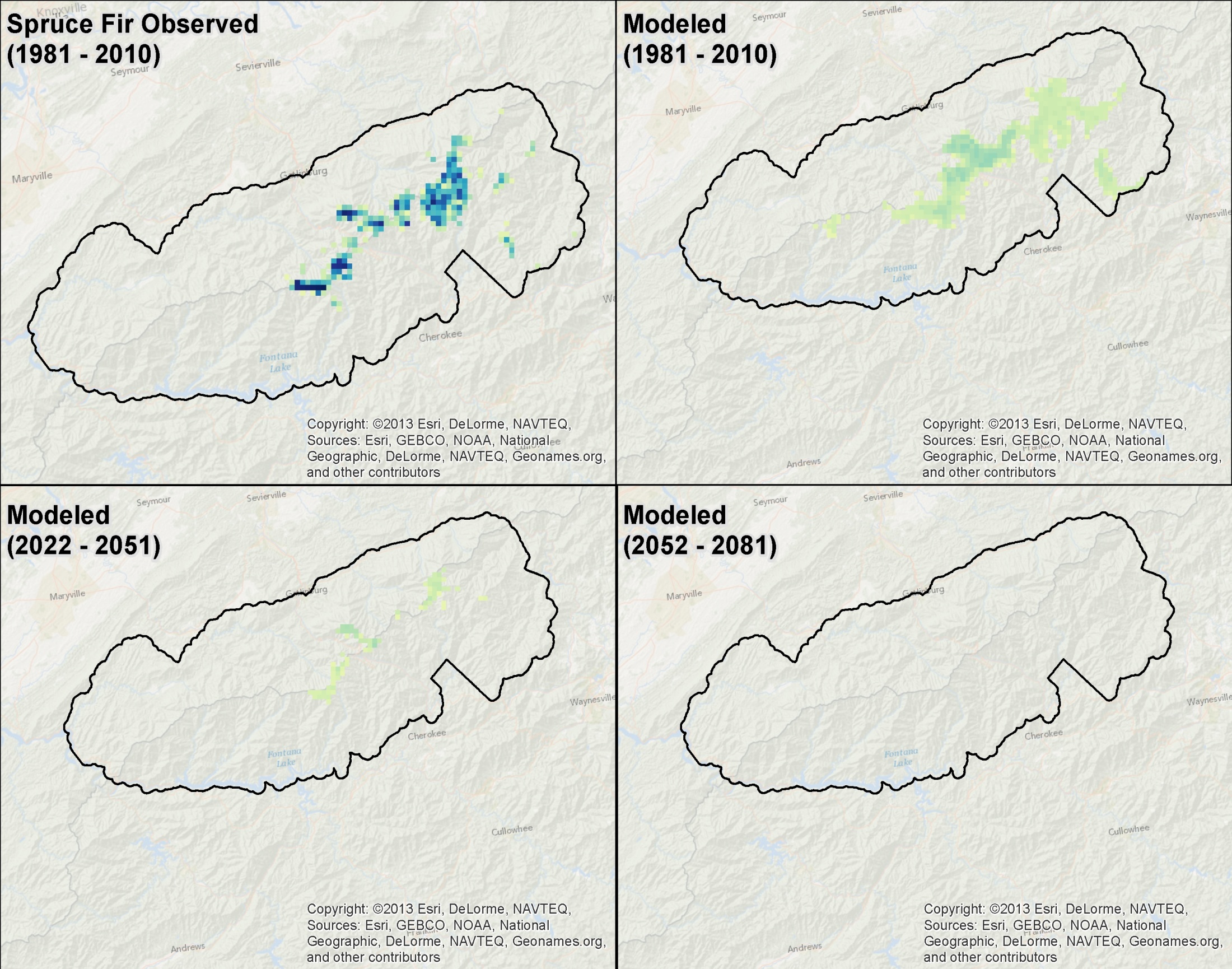 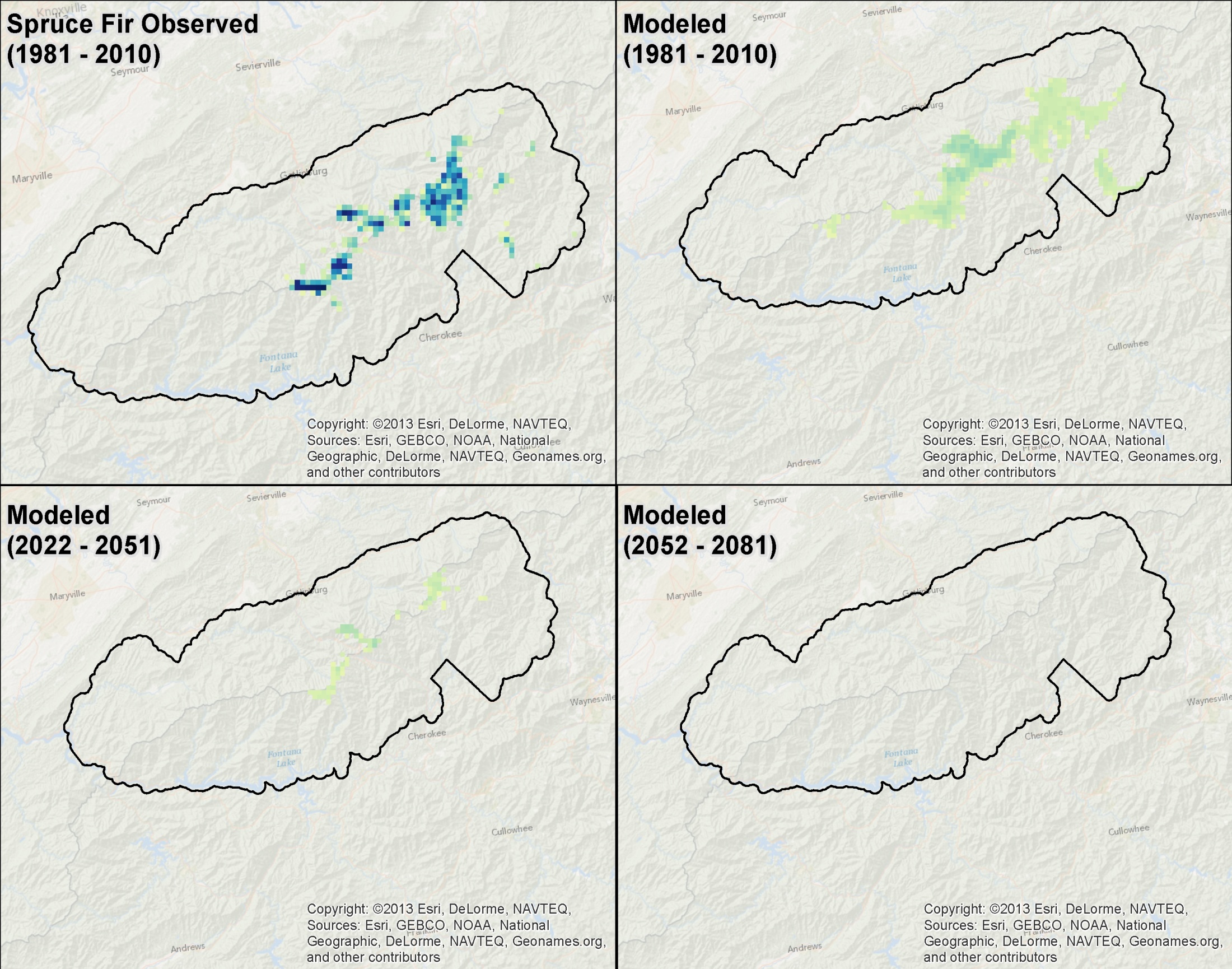 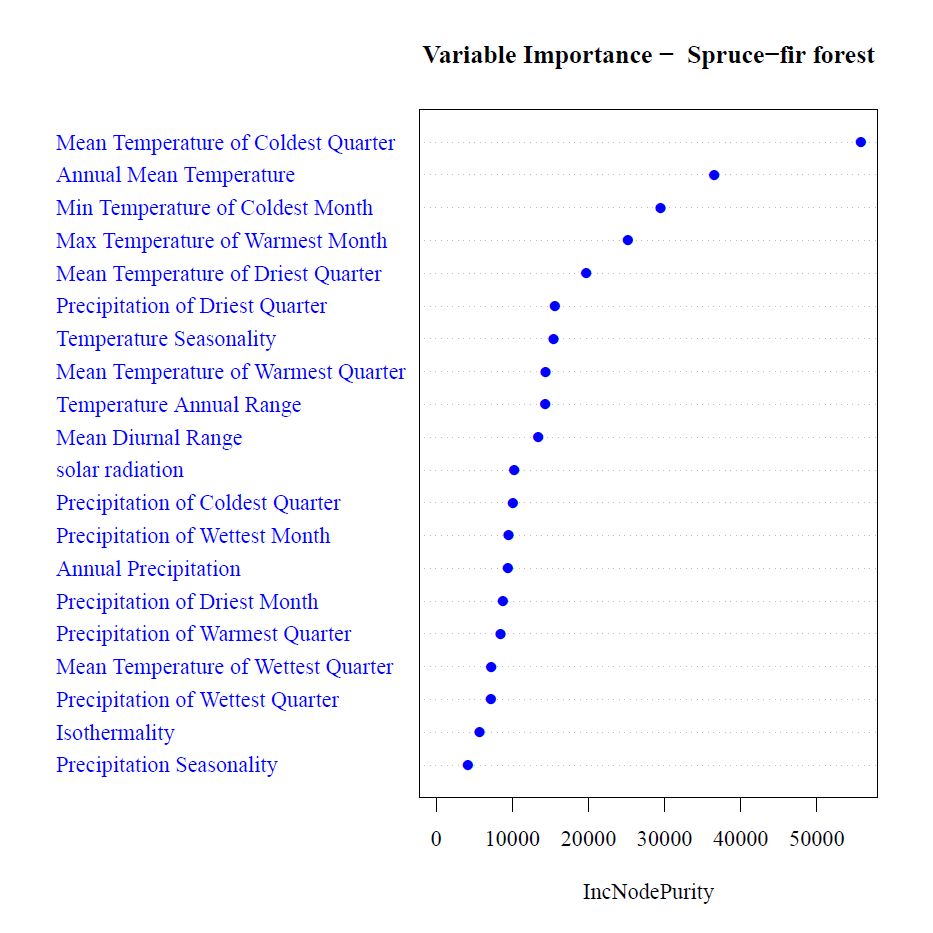 Cove Forest Observed
(1981 - 2010
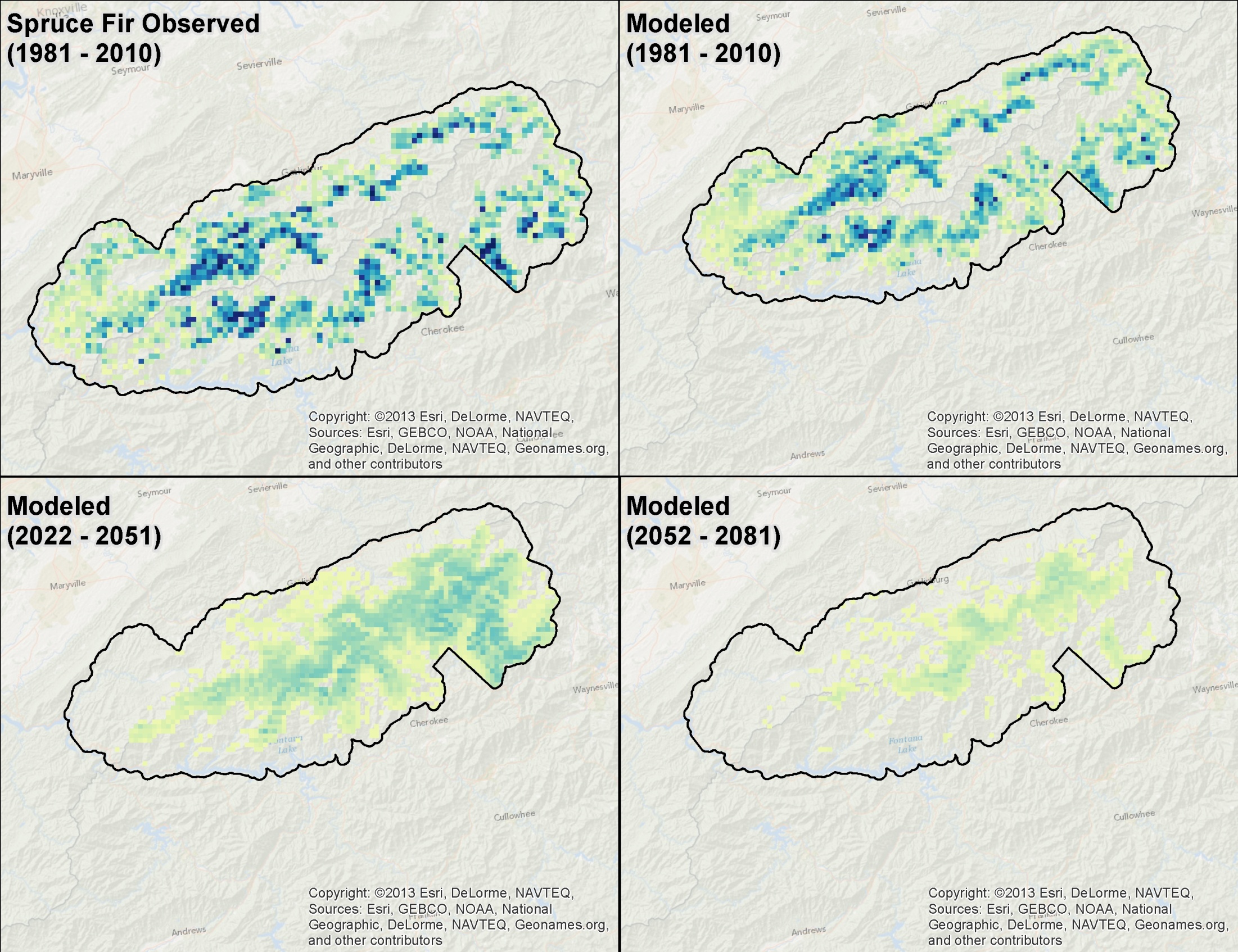 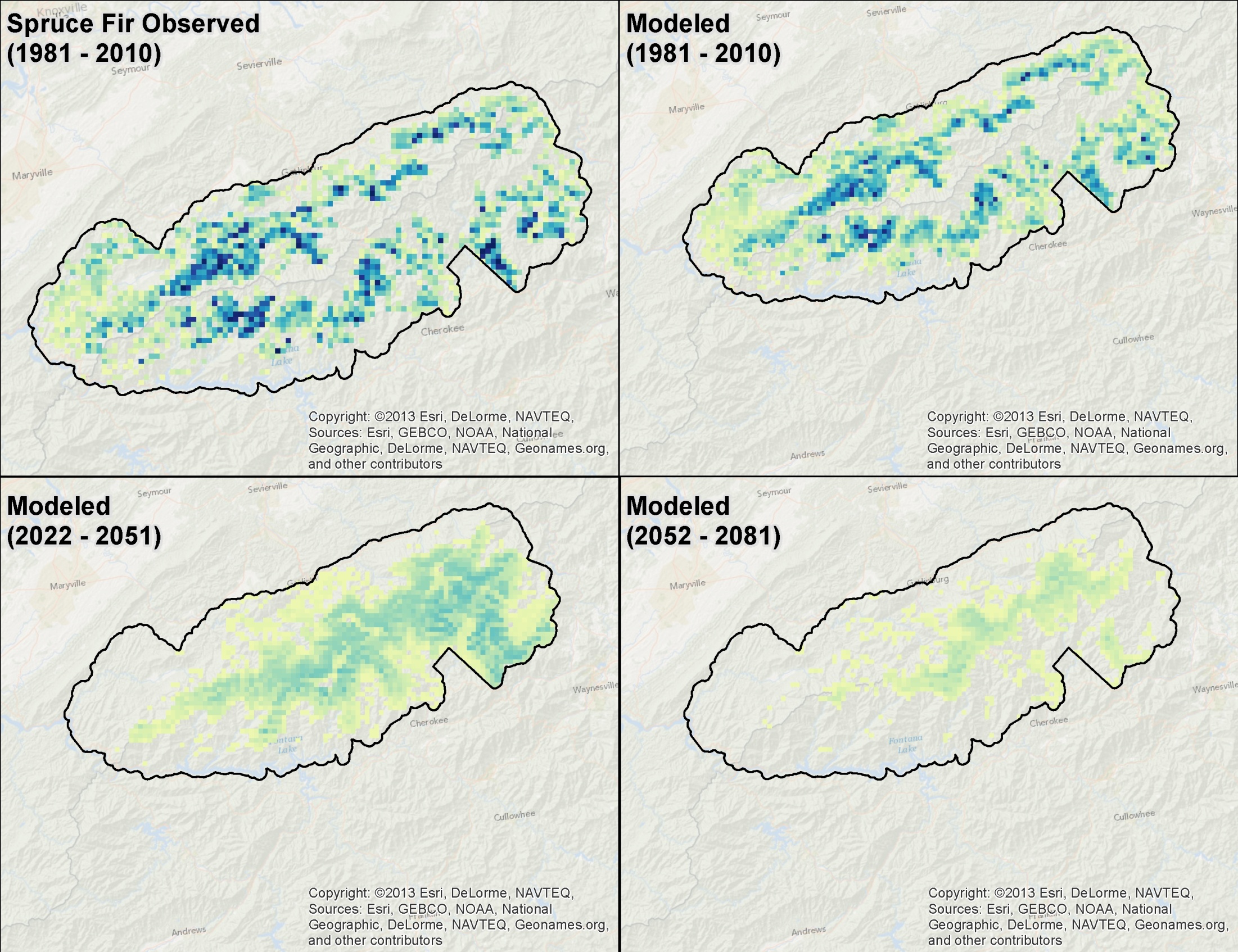 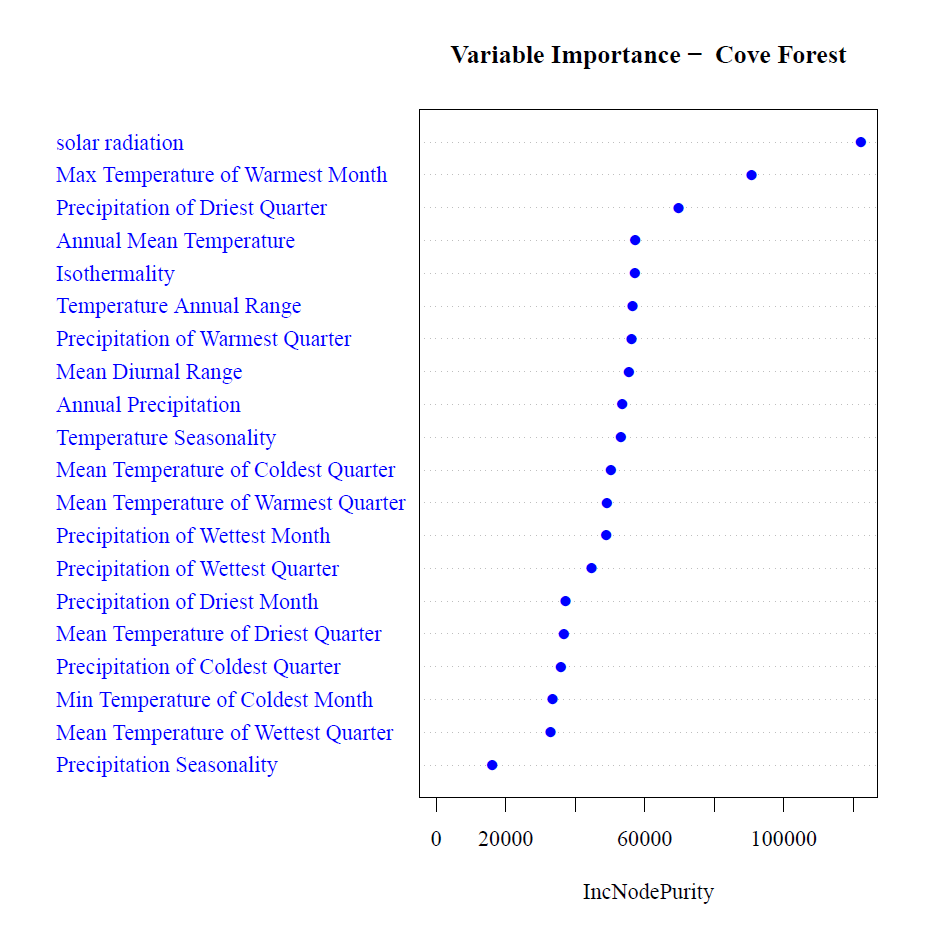